S.W.C. 안전관리 교육
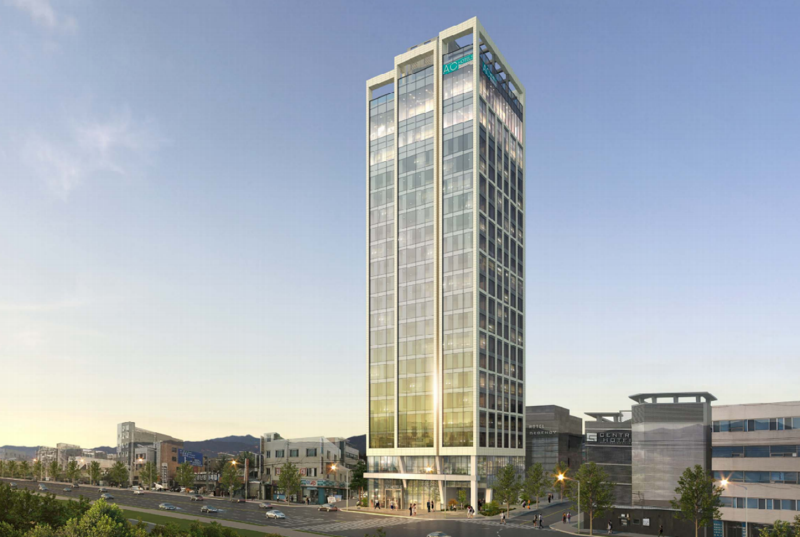 AC호텔 바이 메리어트 신축공사

안전관리자 – 박성제 책임
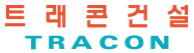 목 차
S.W.C.란?

외부 가설공법 비교

S.W.C 설치 순서

S.W.C. 내 안전시설물 

S.W.C. 관련 재해사례

S.W.C. 안전관리

S.W.C. 해체
1. S.W.C.란?
Safety Working Cage
     (안전작업발판, 안전작업구조물)

건물 외부에 설치하여 골조공사와 
     동시에 하부층 외벽 마감공사를 진행하는 
     가설공법

선행 골조공사 2~3개층 하부 위치에 
     S.W.C에 체결된 가이드레일을 벽체의 
     브라켓에 고정한 후, 기계식 인양장치를
     이용하여 한 층씩 상승시키면서 안전하게
     외벽 마감을 수평으로 연속 시공하는 
     건축물 외벽 마감 적층 가설공법
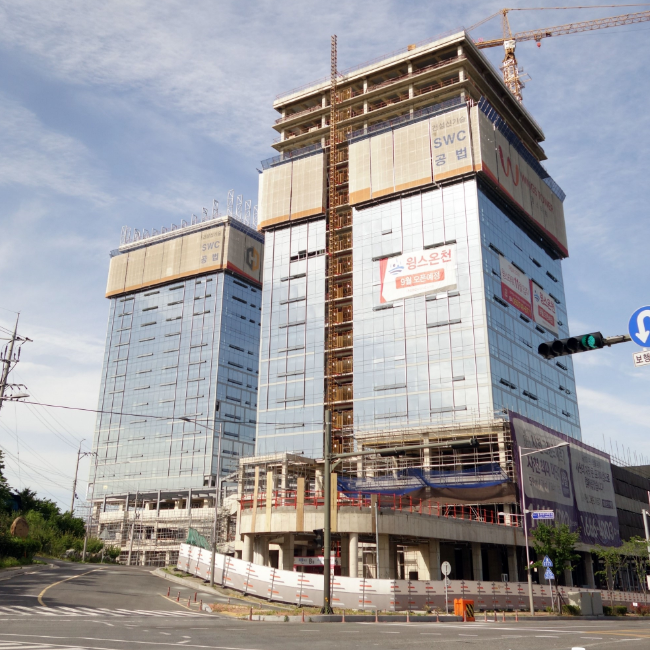 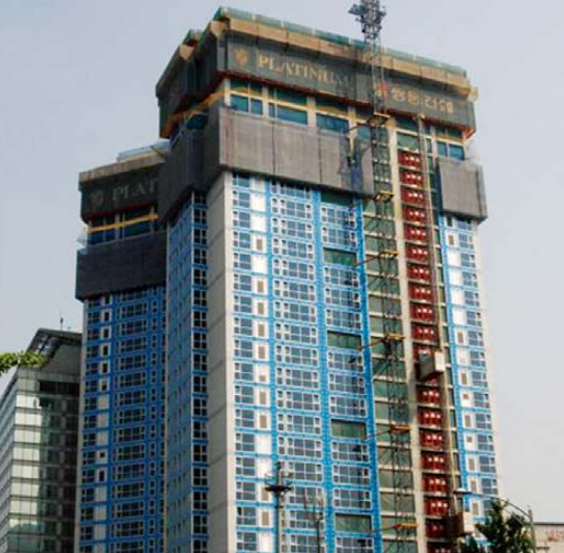 2. 외부 가설공법 비교
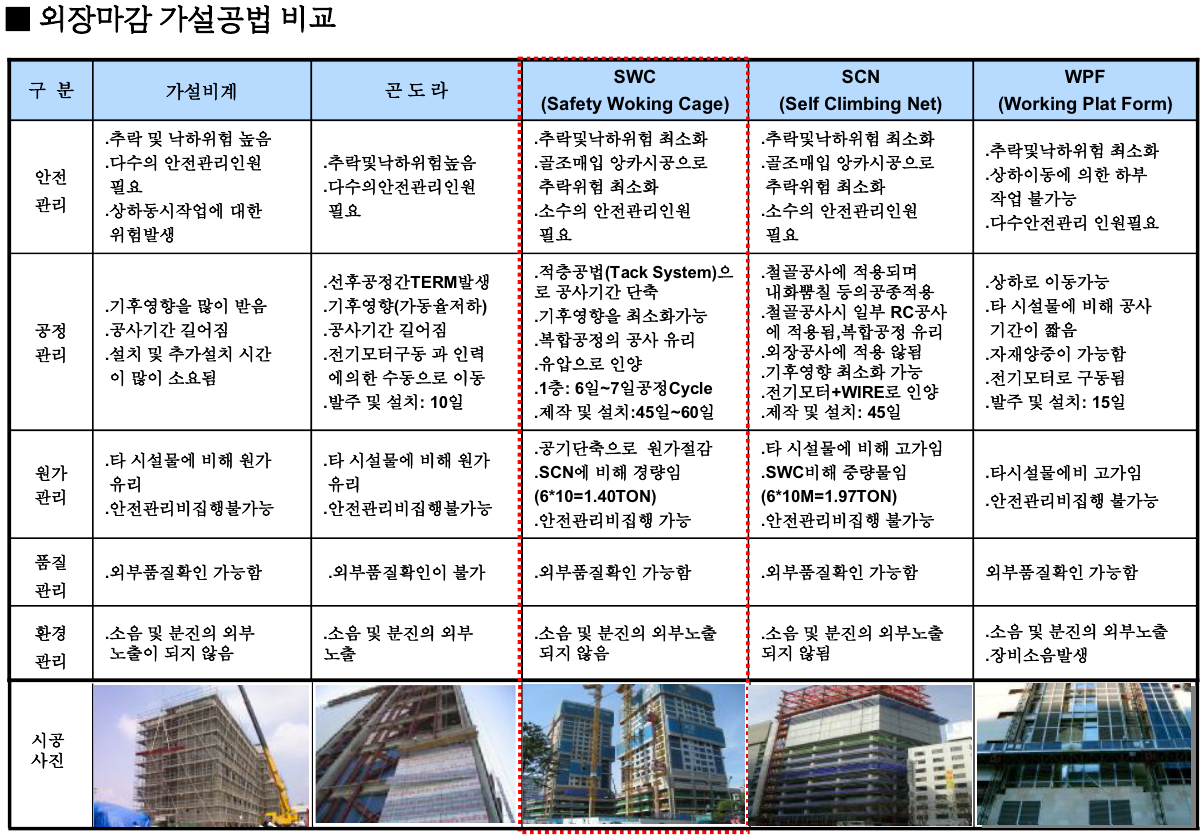 3. S.W.C. 설치 순서
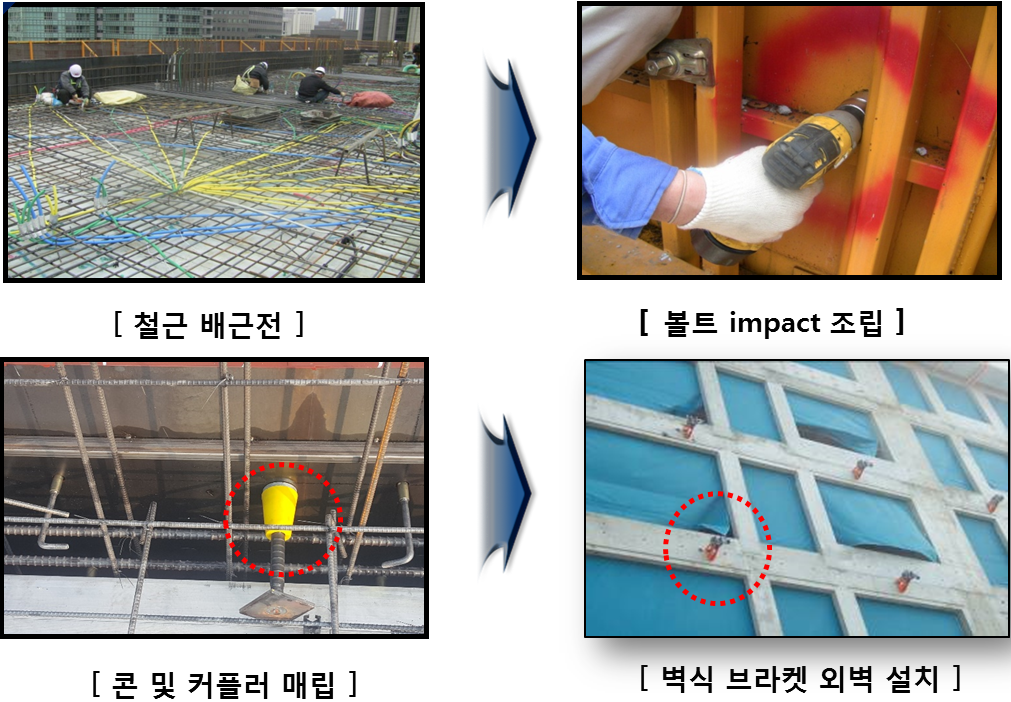 3. S.W.C. 설치 순서
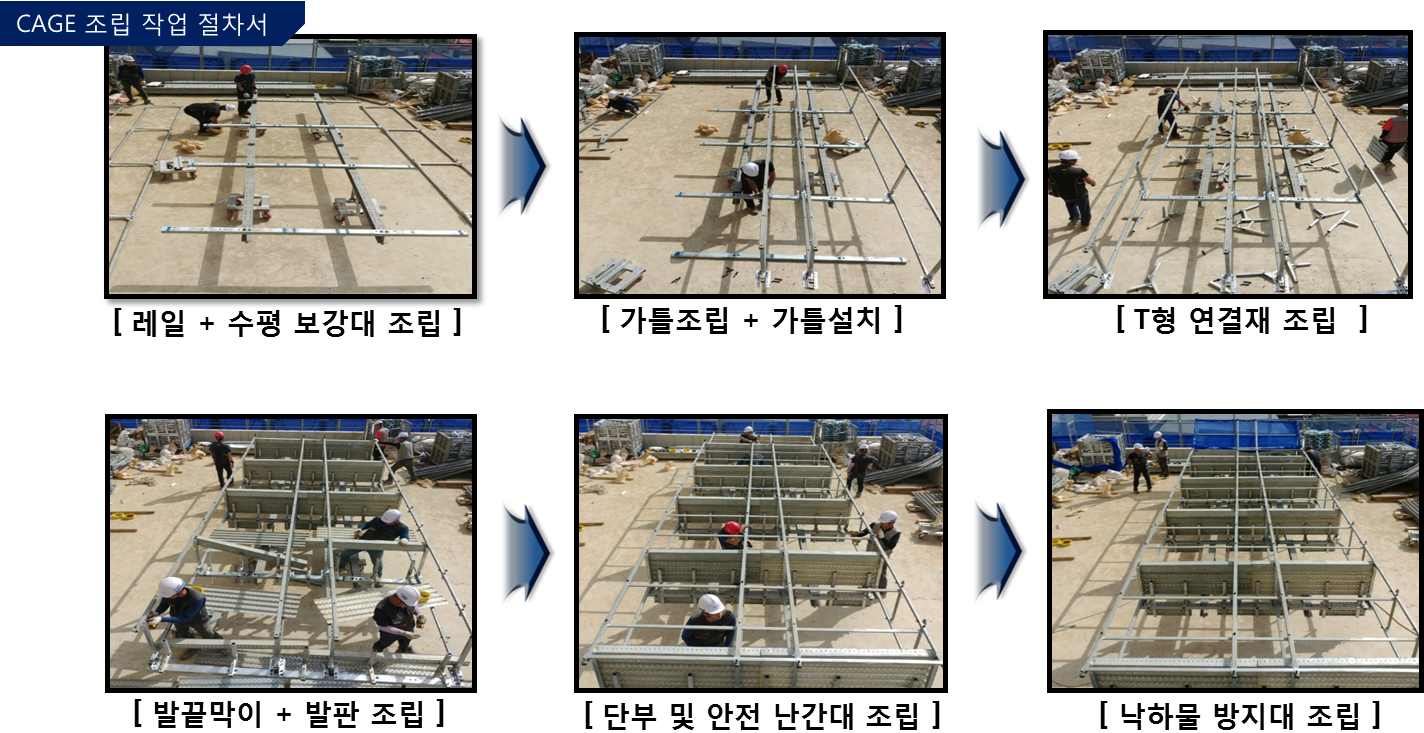 3. S.W.C. 설치 순서
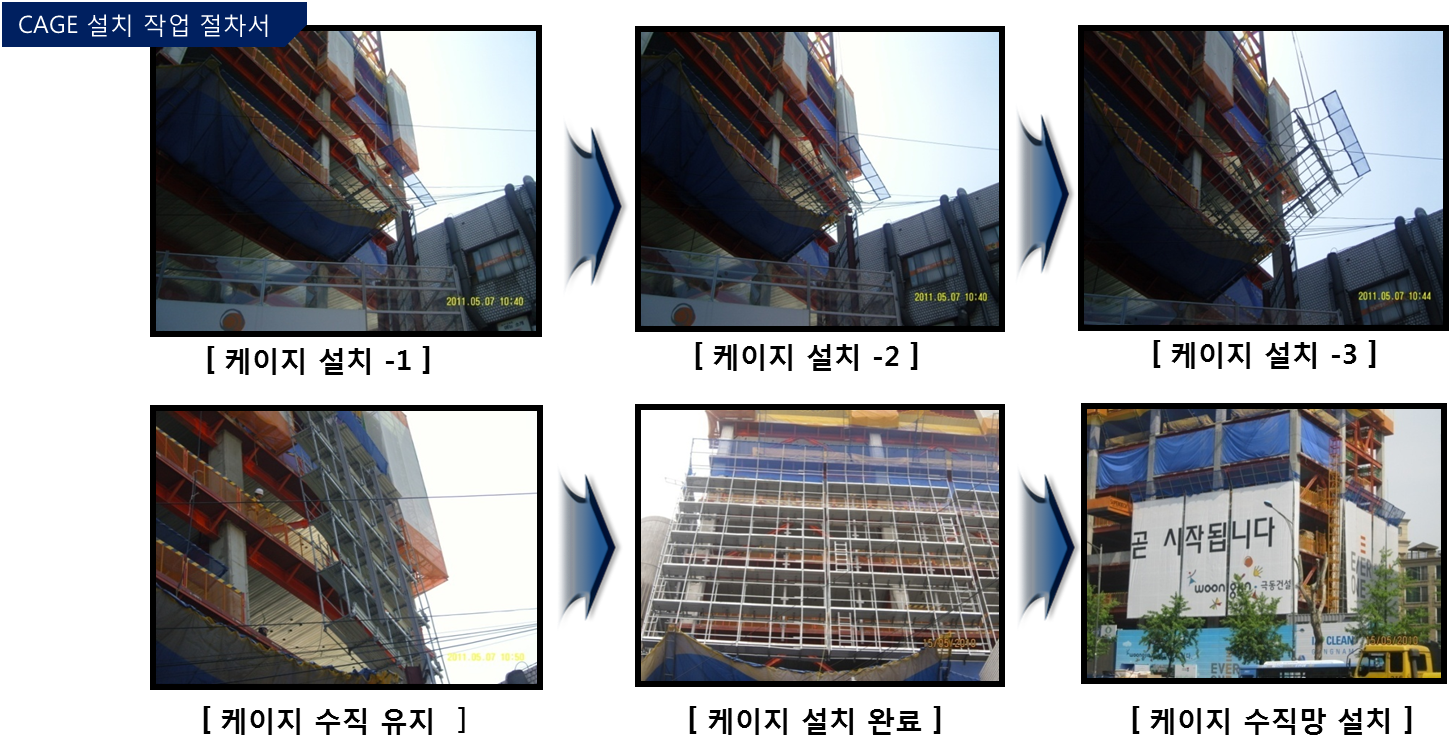 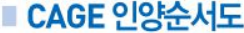 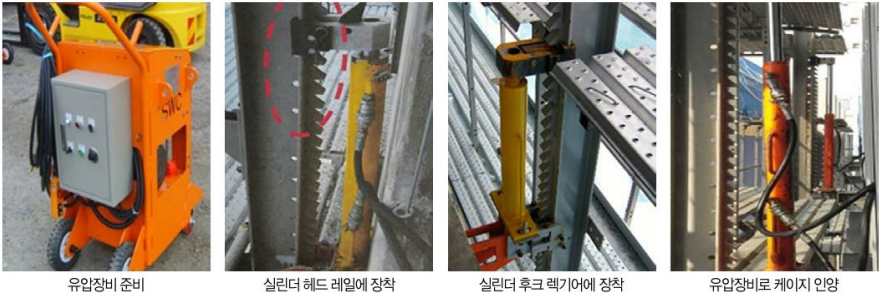 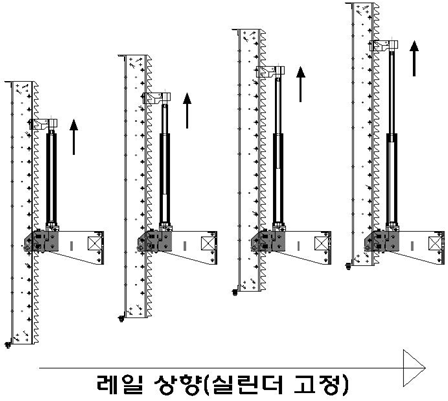 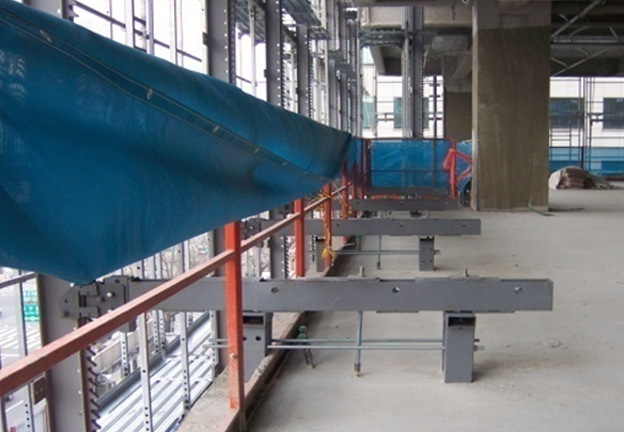 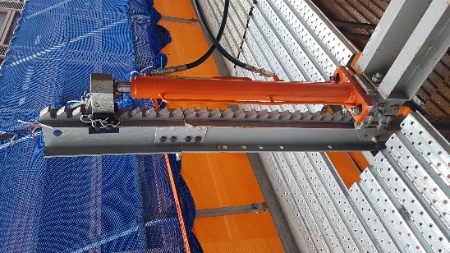 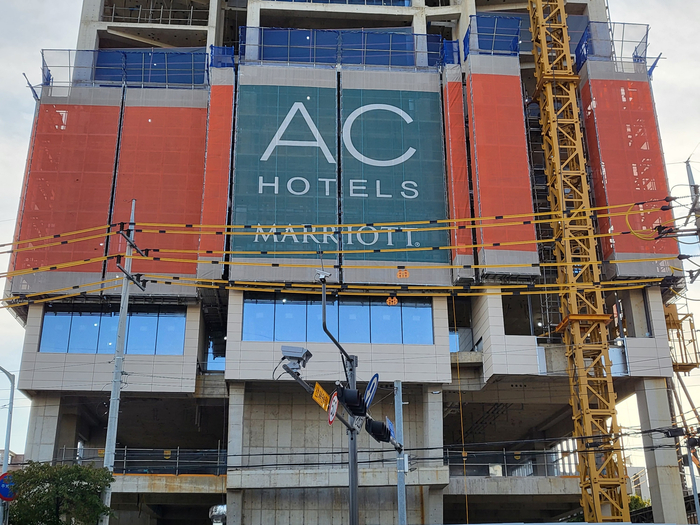 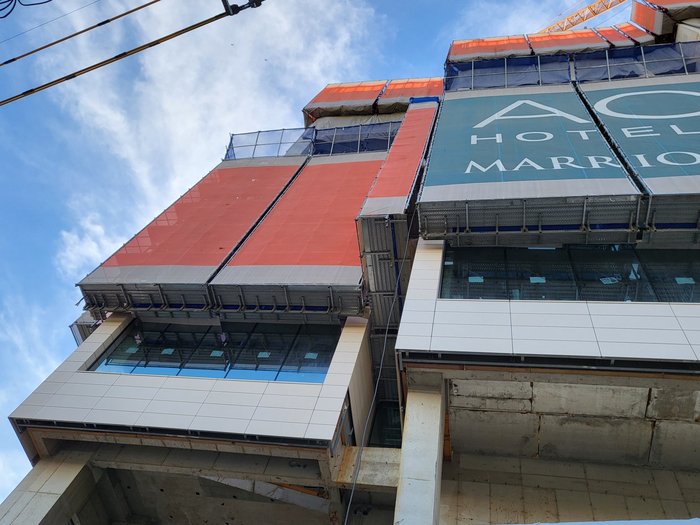 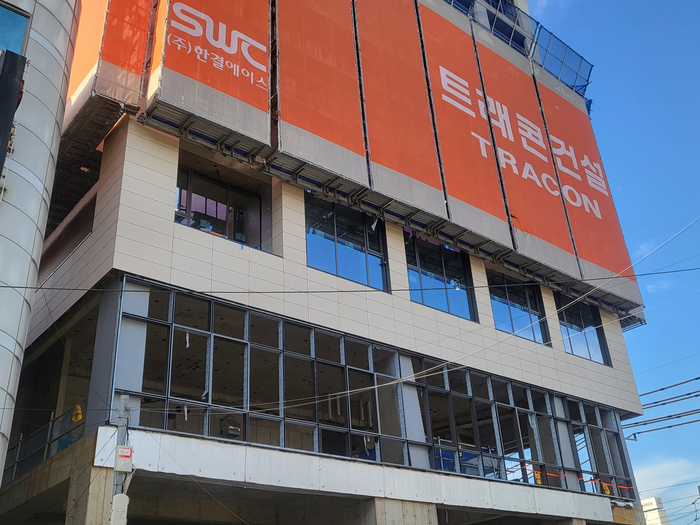 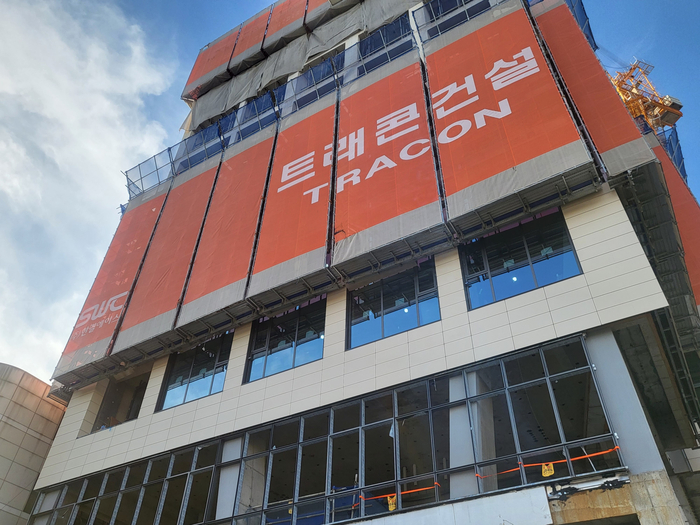 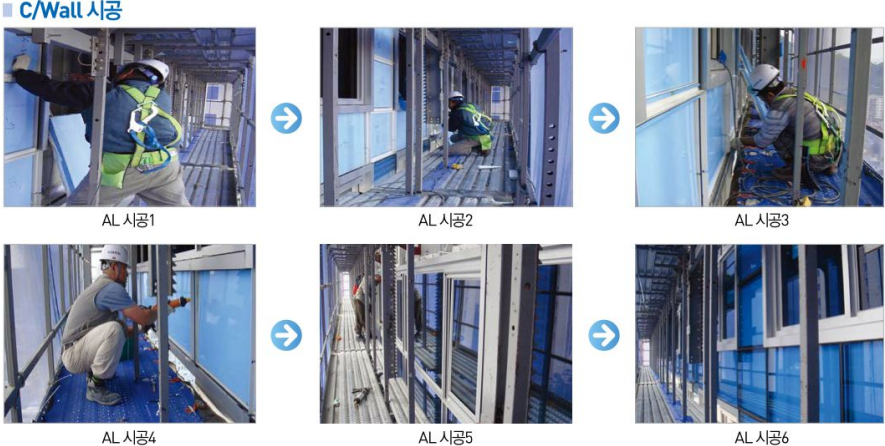 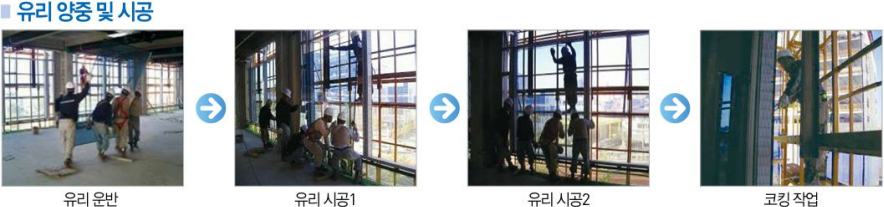 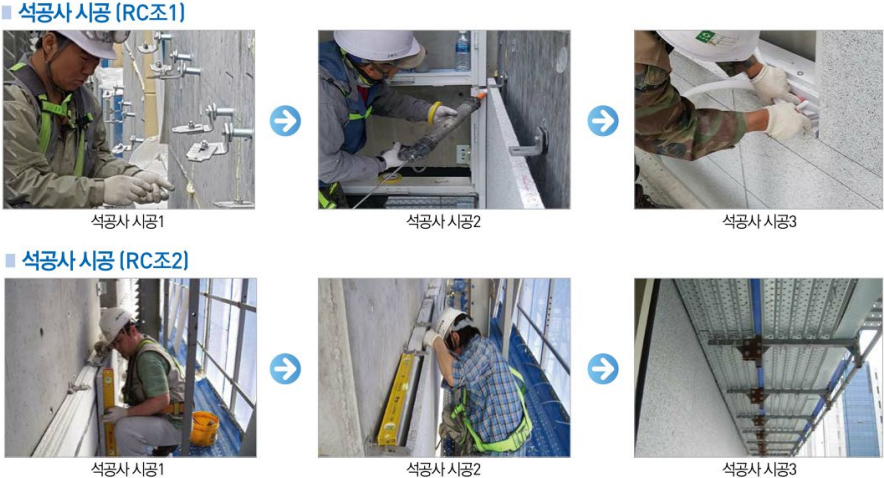 4. S.W.C. 내 안전시설물
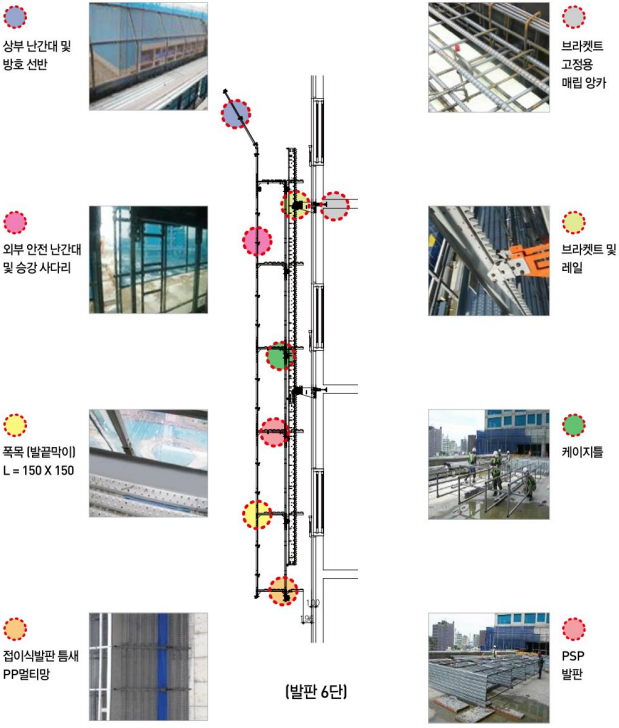 4. S.W.C. 내 안전시설물
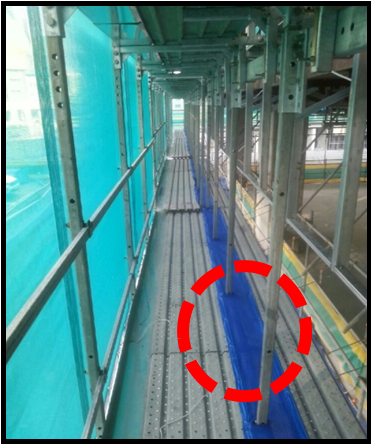 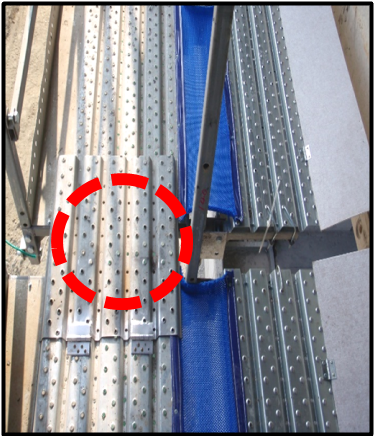 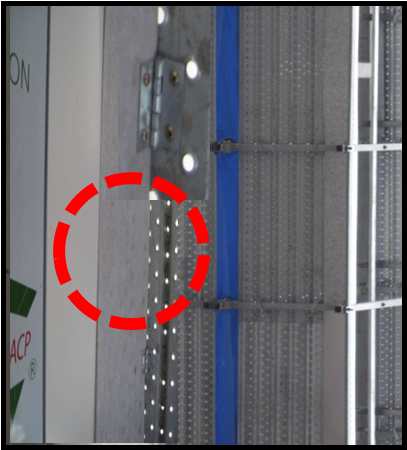 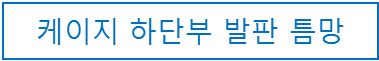 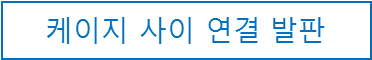 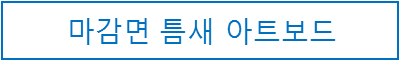 4. S.W.C. 내 안전시설물
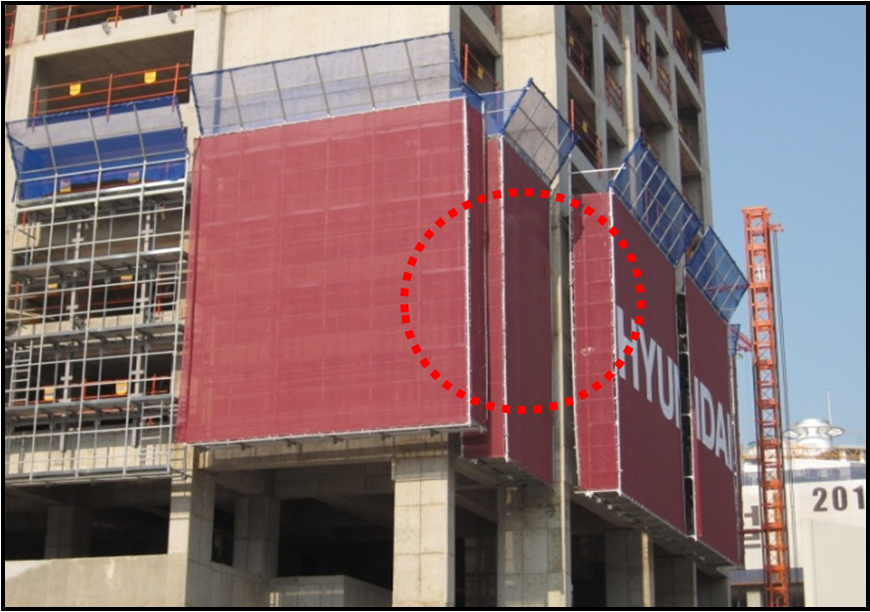 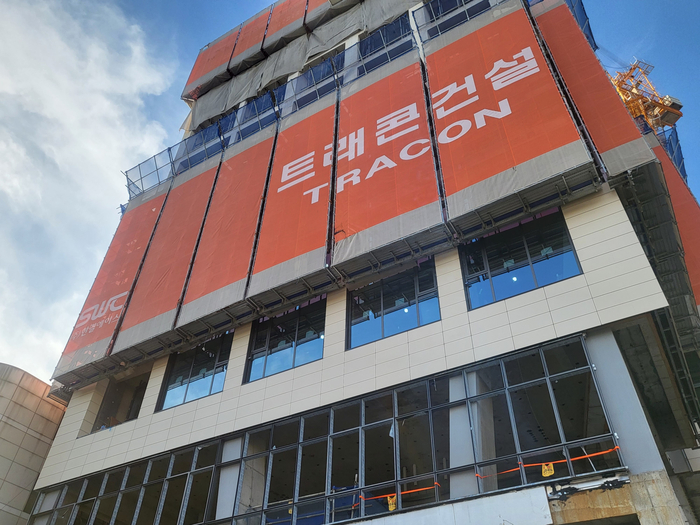 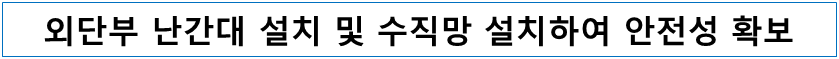 5. S.W.C. 관련 재해사례
2018년 03월 02일 (금) 오후 01시 50분 경

포스코건설 - 부산 해운대구 엘시티 
     레지던스 사업 주상복합 아파트 A동(85층) 
     공사현장

SWC 인상 근로자 3명이 SWC 인상작업을
       위해 유압을 통해 인상하던 중 구조물의 
       하중을 지지해주는 고정장치인 벽부형 
       슈브라켓이 이탈되어 SWC 한 케이지가 
       그대로 추락하여 그 안에 있던 근로자 3명 
       및 하부 지상에서 작업하던 근로자 1명
       까지 깔려 총 4명 (H≒204M) 사망.
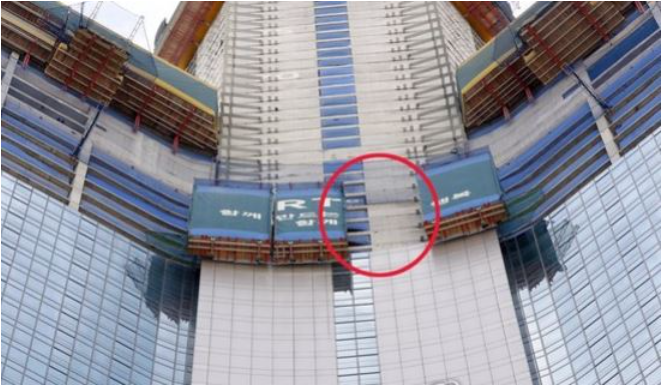 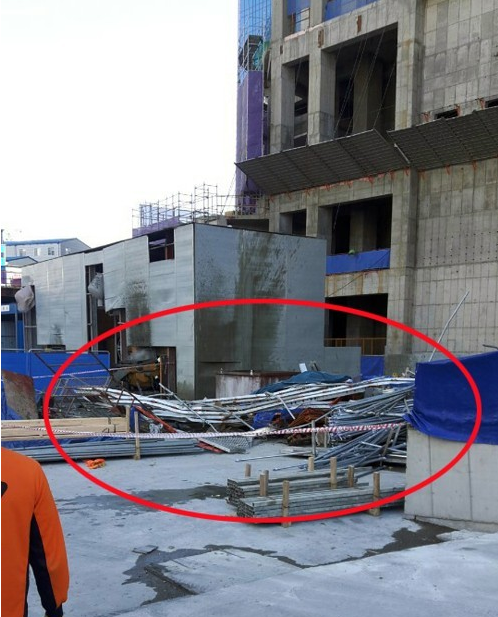 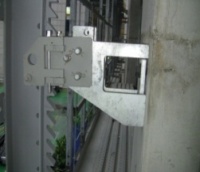 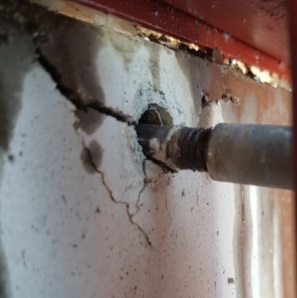 5. S.W.C. 관련 재해사례
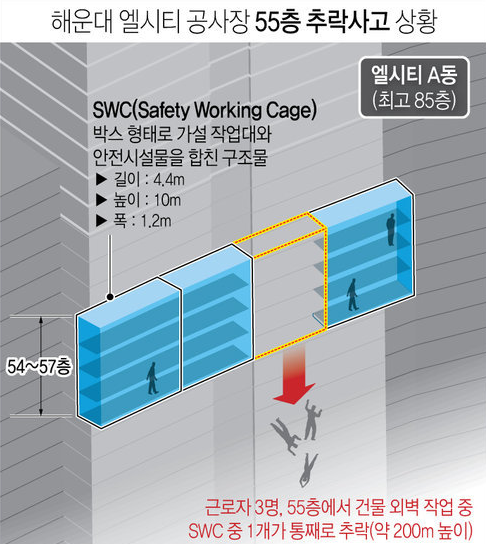 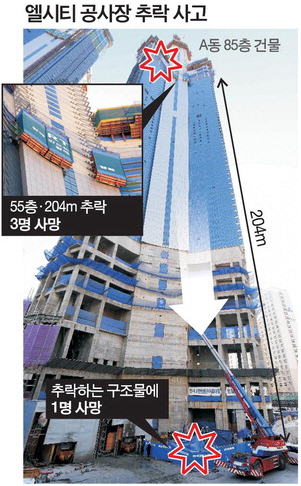 5. S.W.C. 관련 재해사례
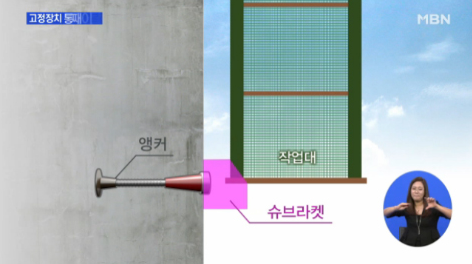 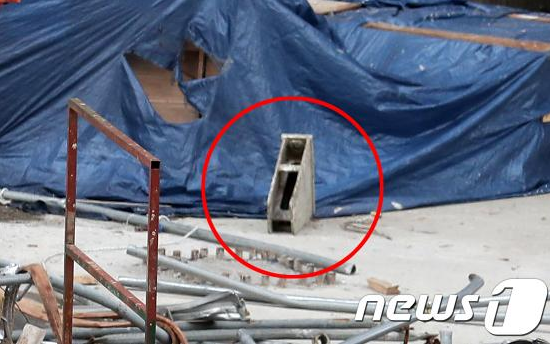 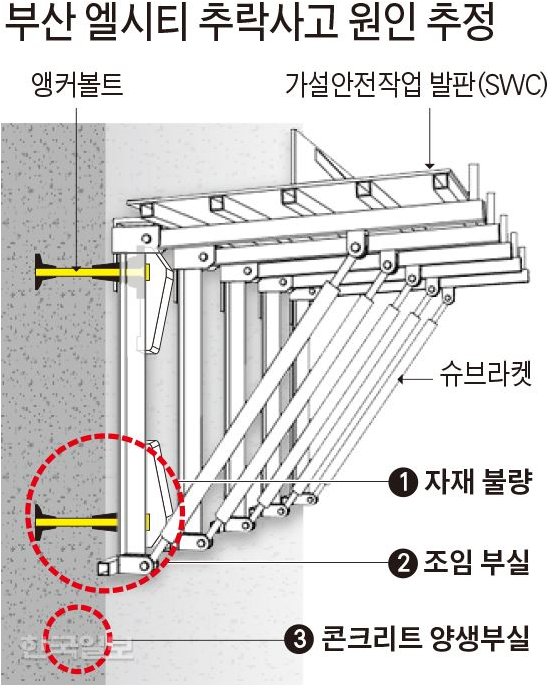 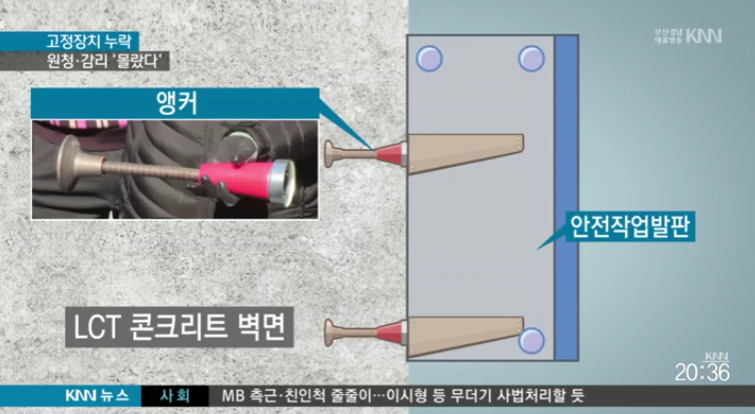 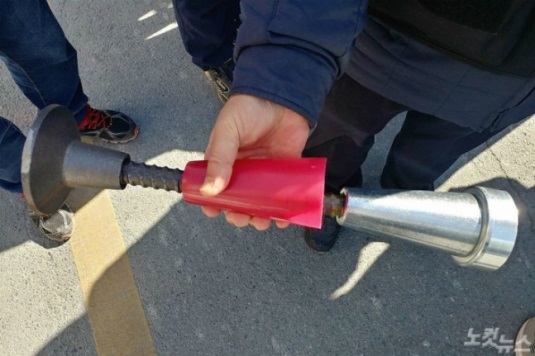 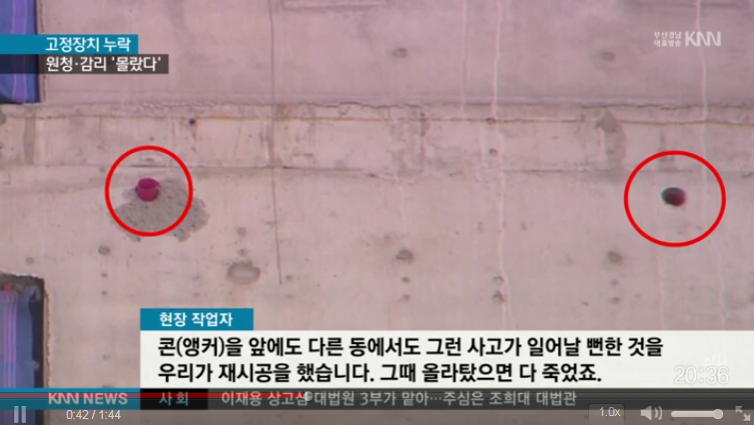 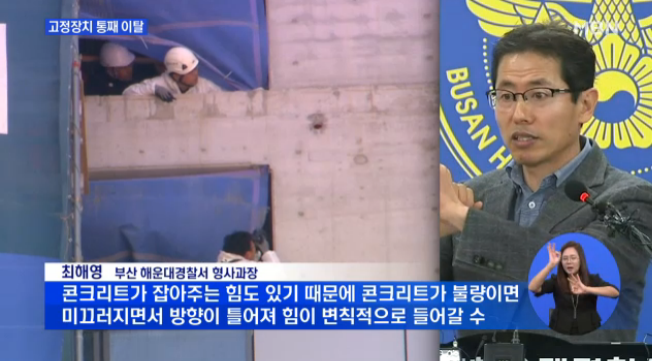 예방대책
사전에 SWC 시공계획서를 받아 자재 반입 시 규격에 맞는 자재가 
     들어왔는지 그리고 작업 시 계획서 내용대로 이행하고 있는지 확인
5. S.W.C. 관련 재해사례
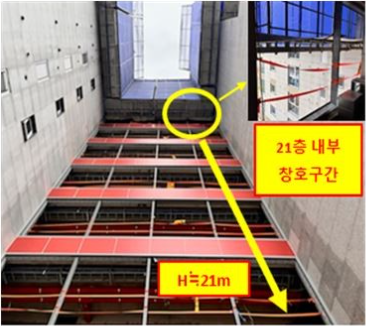 2022년 11월 29일 (화) 오전 09시 15분 경

경남 소재 주상복합 신축현장

창호 근로자가 21층 외벽에 설치된 SWC
     작업발판에서 커튼월 창호틀 고정을 위한 
     앙카 설치작업 중 작업발판에서 빈틈 
    사이에 14층 바닥 돌출부로 떨어져 
    (H≒21M) 사망.
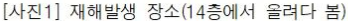 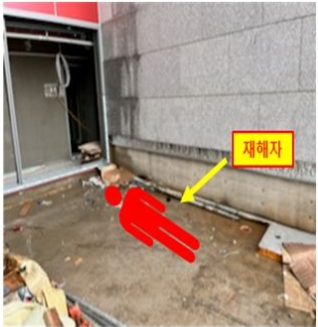 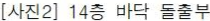 5. S.W.C. 관련 재해사례
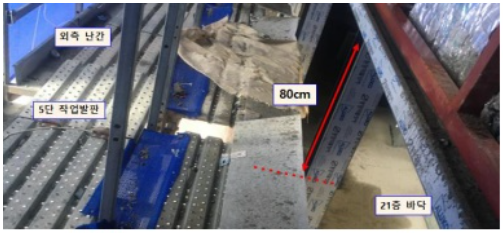 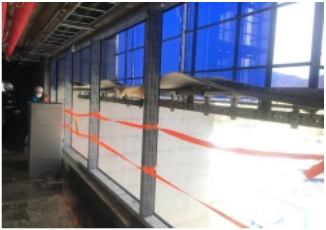 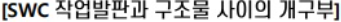 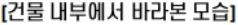 SWC 작업발판과 구조물 사이에는 커튼월 설치작업을 위해 
     안전난간을 설치하지 않아 높이 약 80cm의 개구부가 발생, 
     근로자 안전대 미착용한 상태에서 작업 진행도중 넘어져 추락사
예방대책
추락 위험이 있는 장소에는 충분한 강도를 가진 구조로 안전난간
     설치하거나 곤란한 경우 개구부 (발판 단부 및 커튼월 사이)에 
     추락방호망 설치하며, 근로자는 안전대 착용 및 안전고리 체결 철저
6. S.W.C. 안전관리
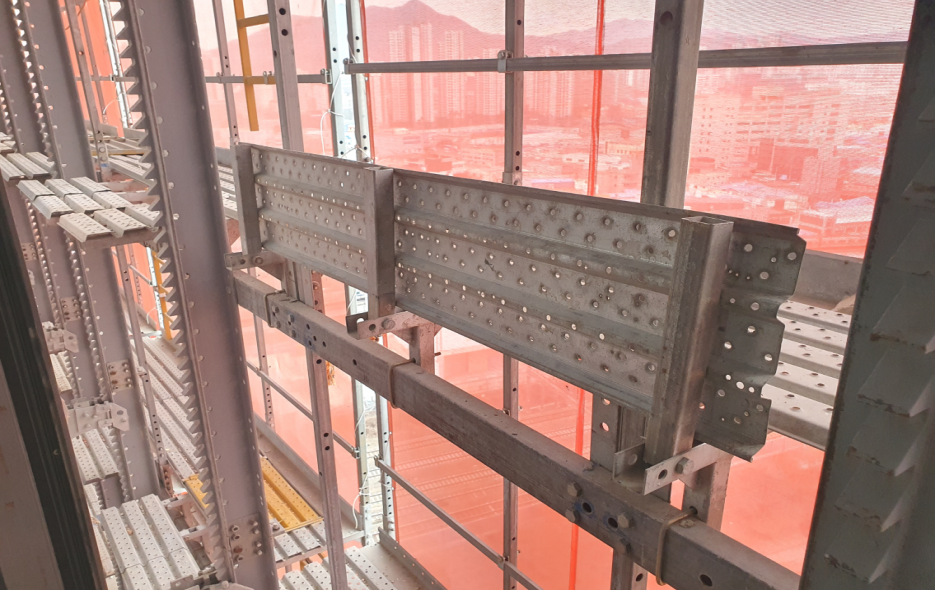 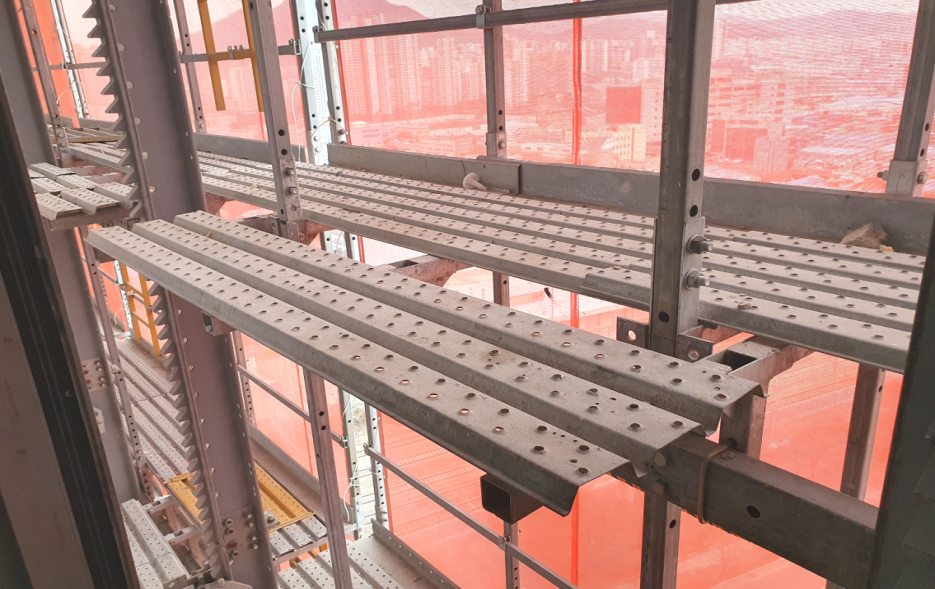 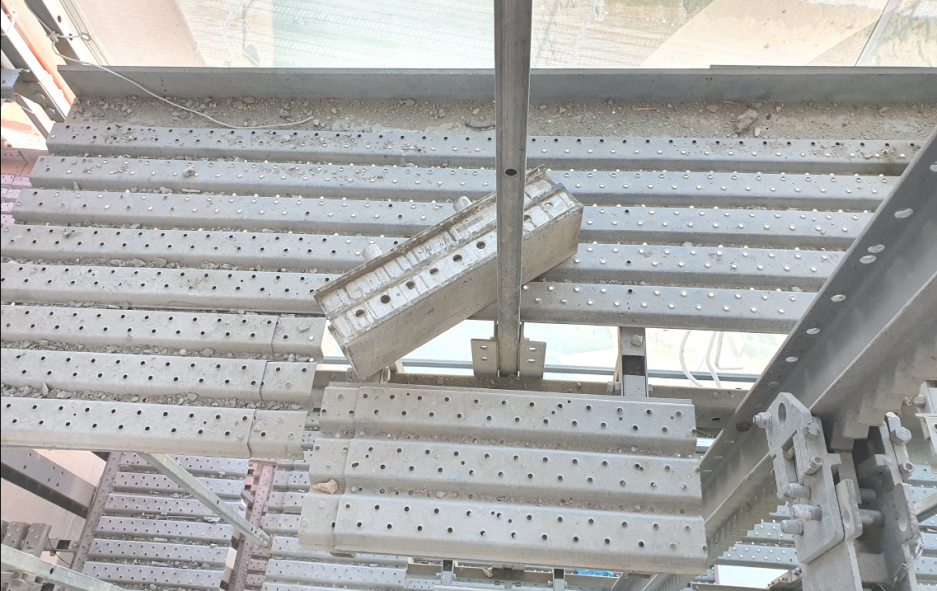 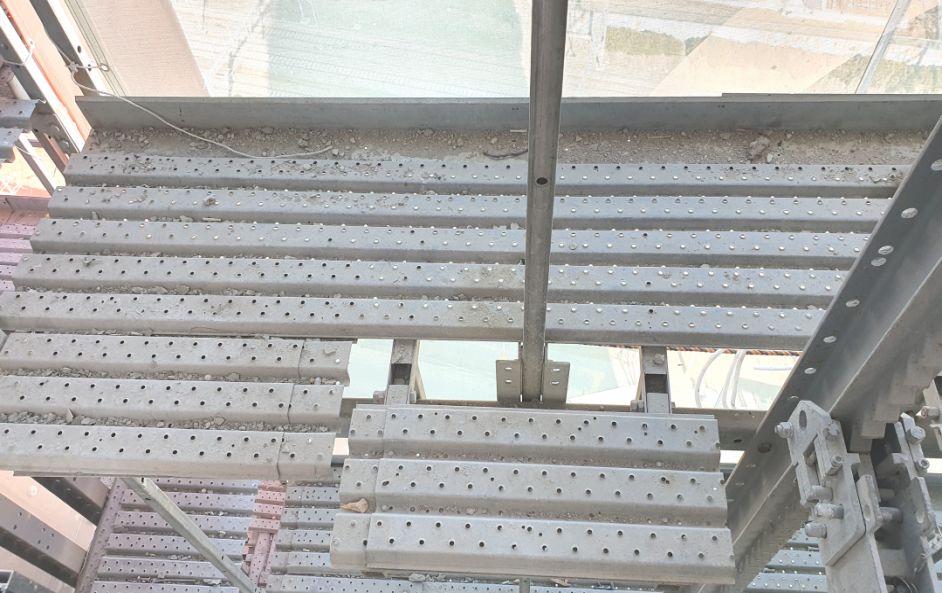 6. S.W.C. 안전관리
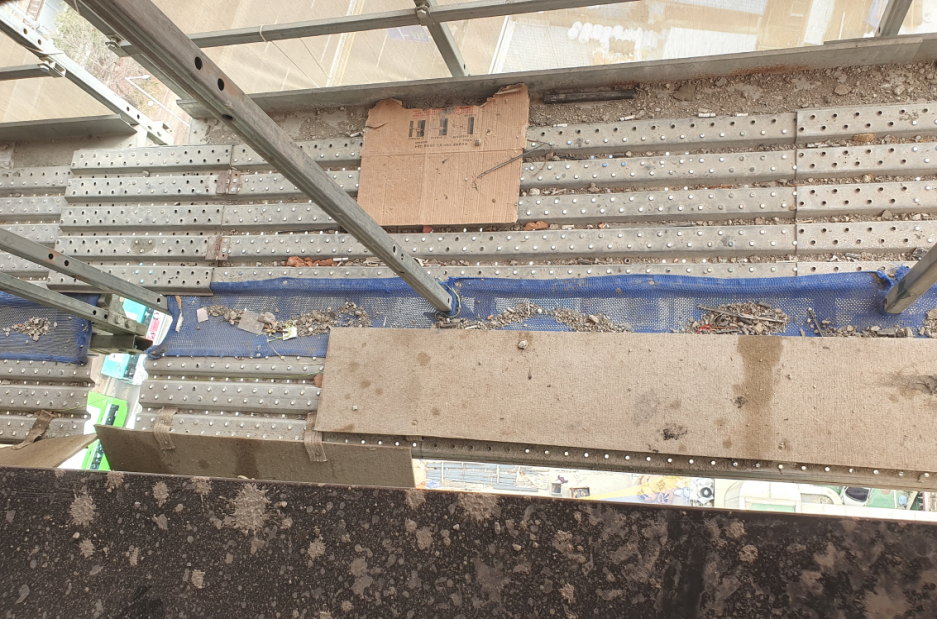 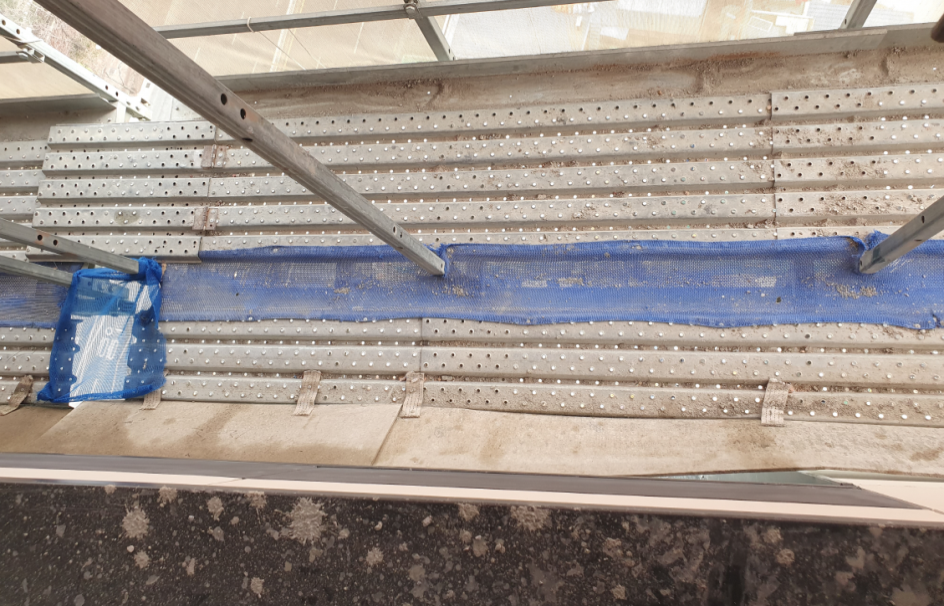 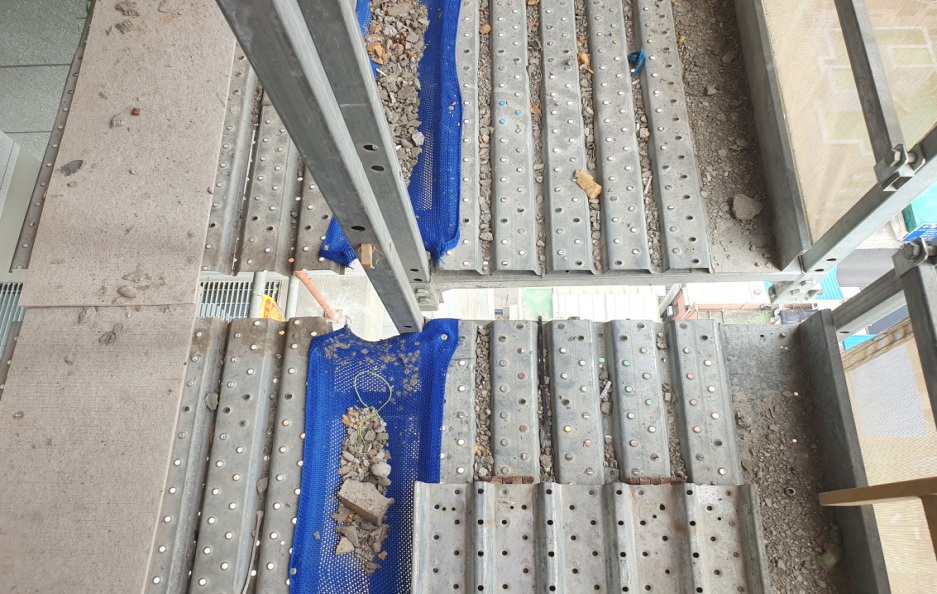 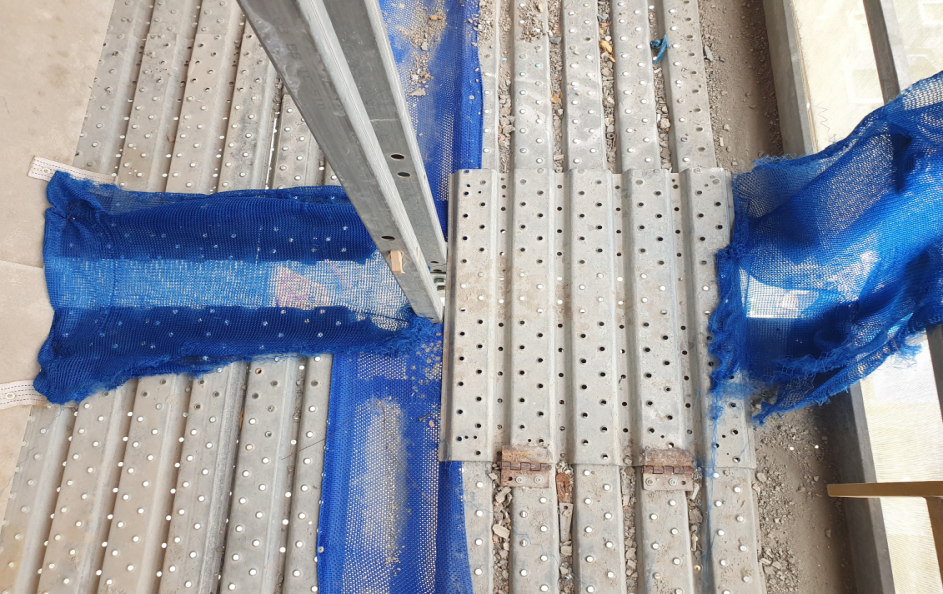 6. S.W.C. 안전관리
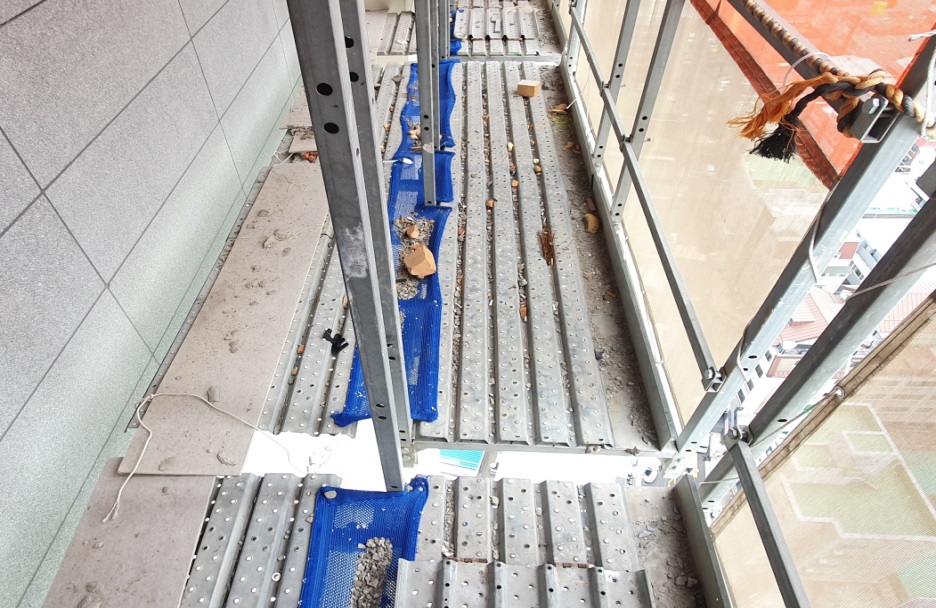 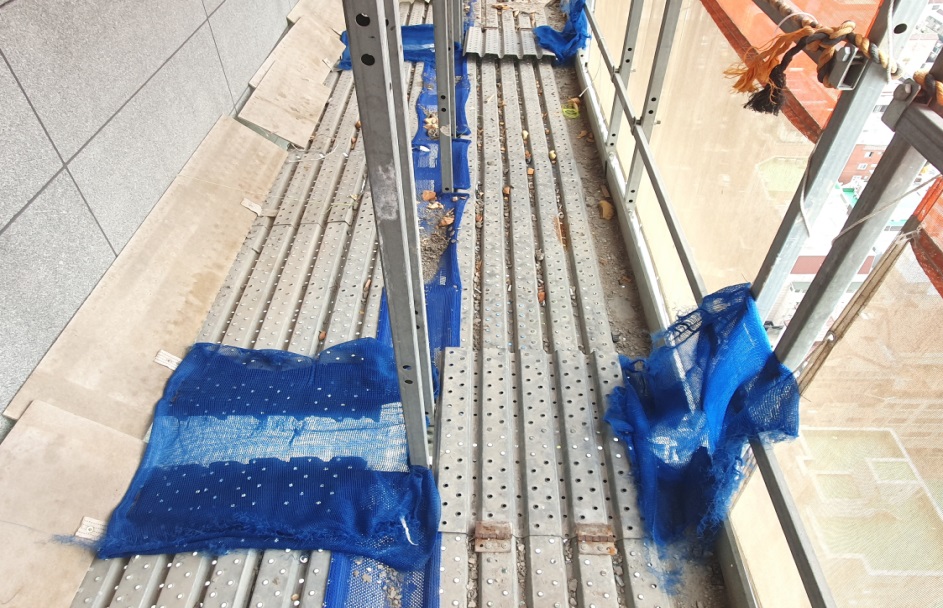 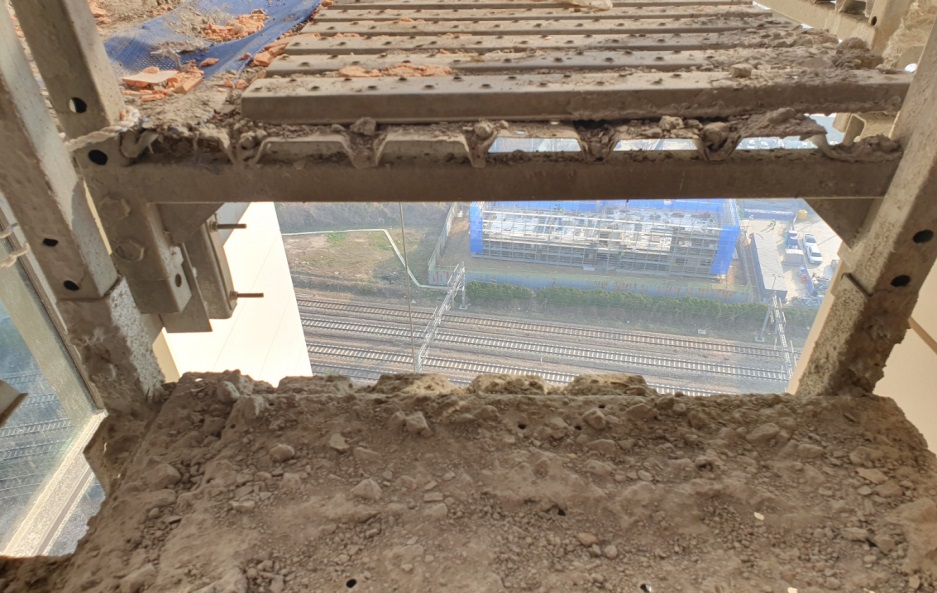 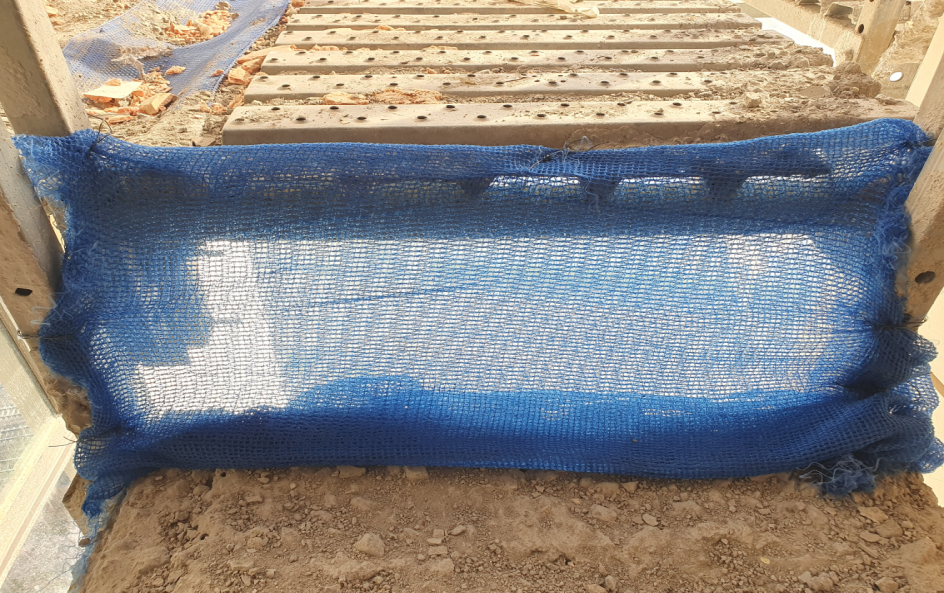 6. S.W.C. 안전관리
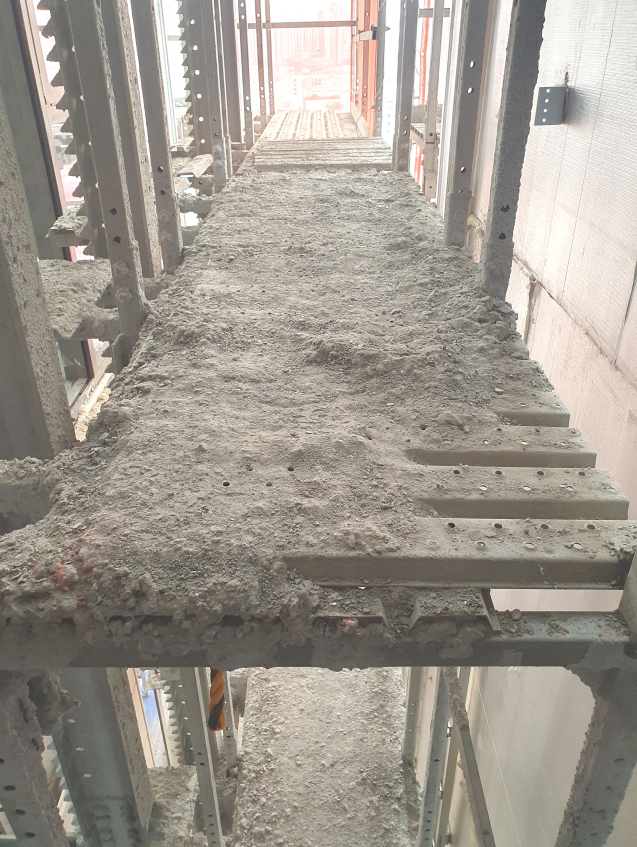 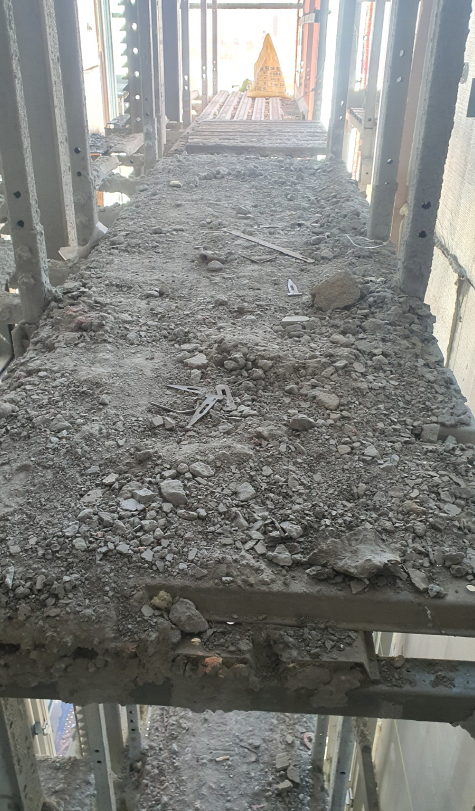 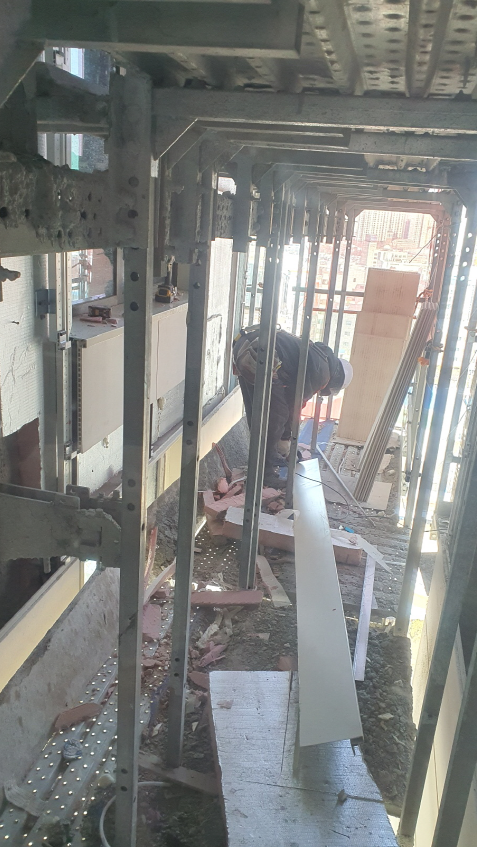 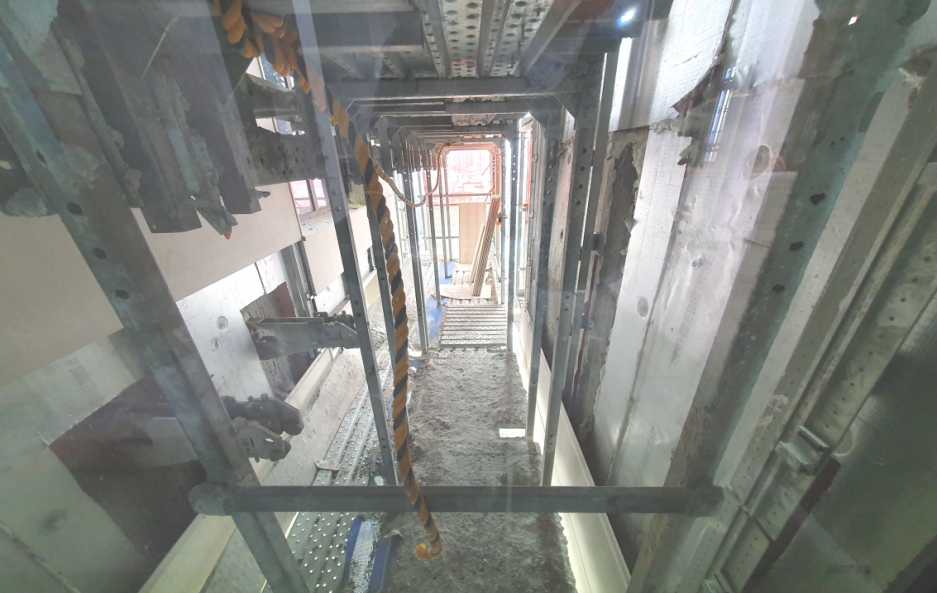 7. S.W.C. 해체
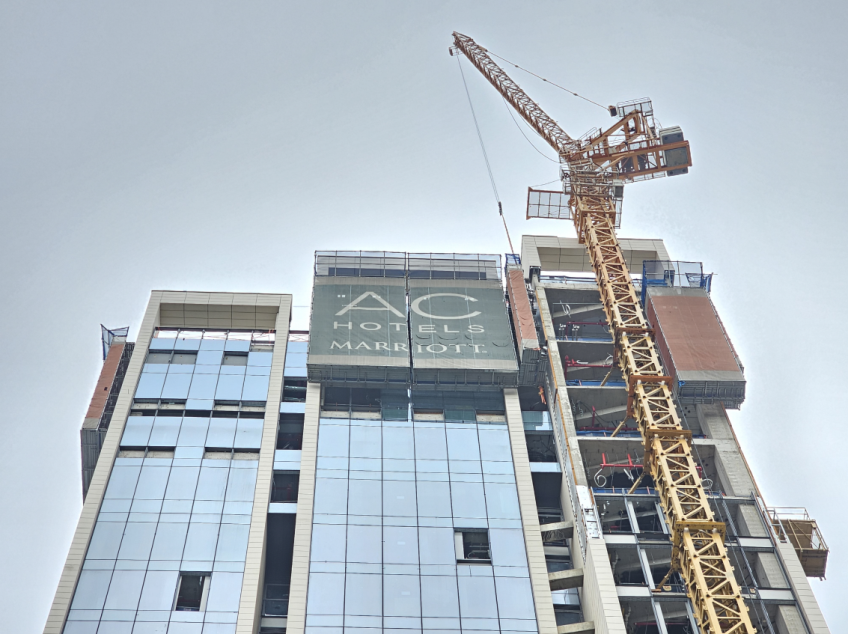 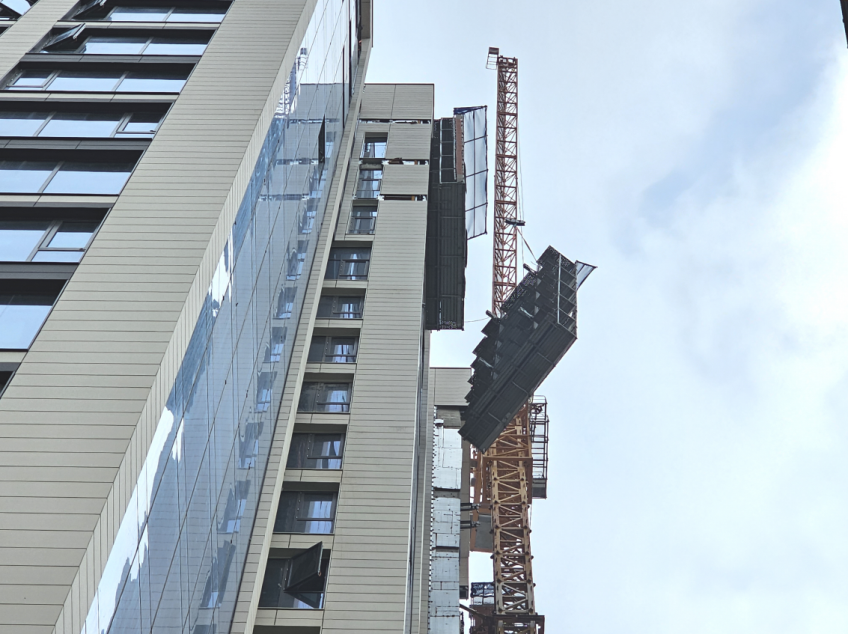 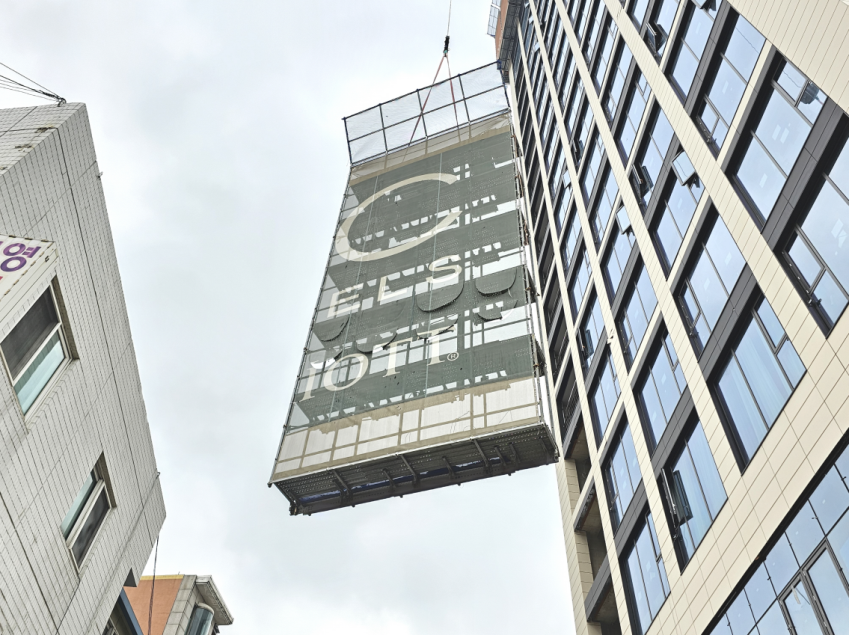 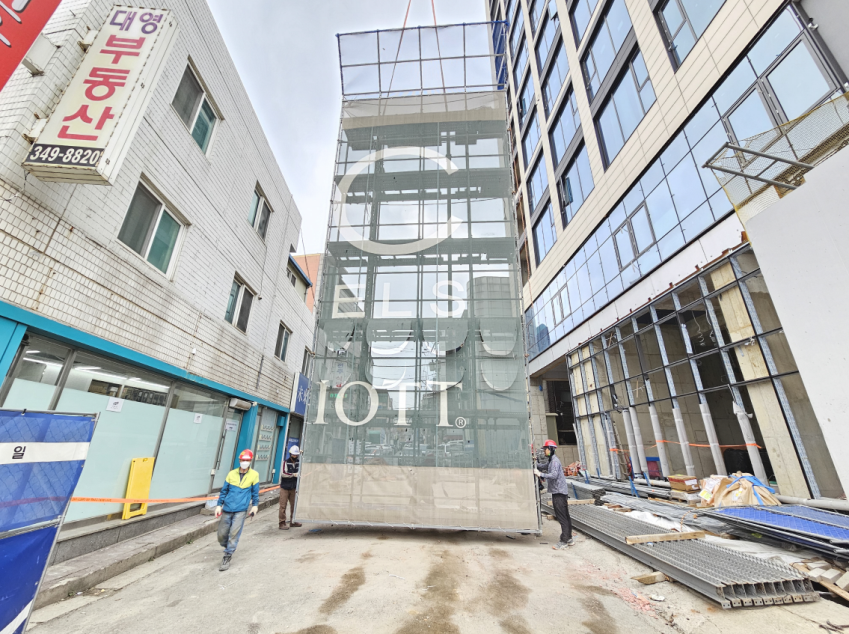 7. S.W.C. 해체
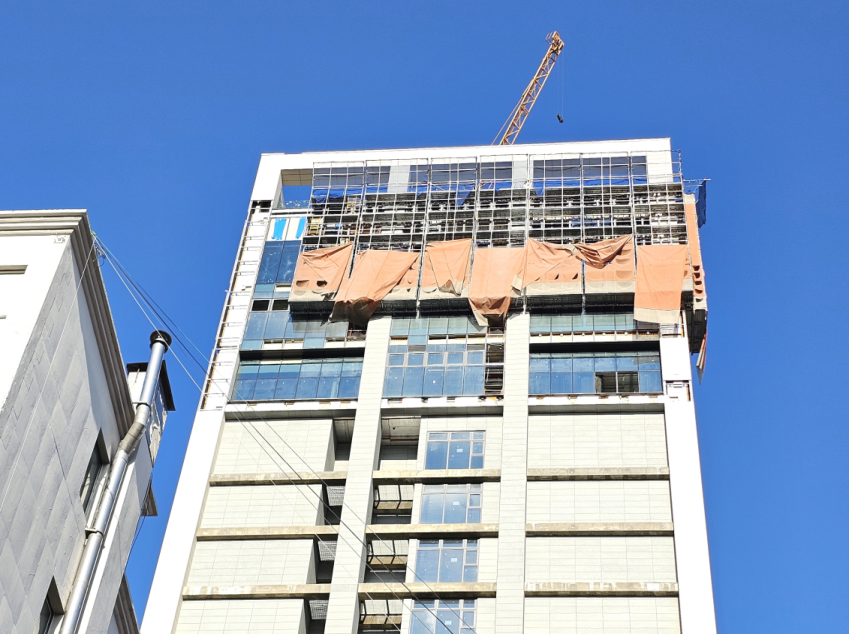 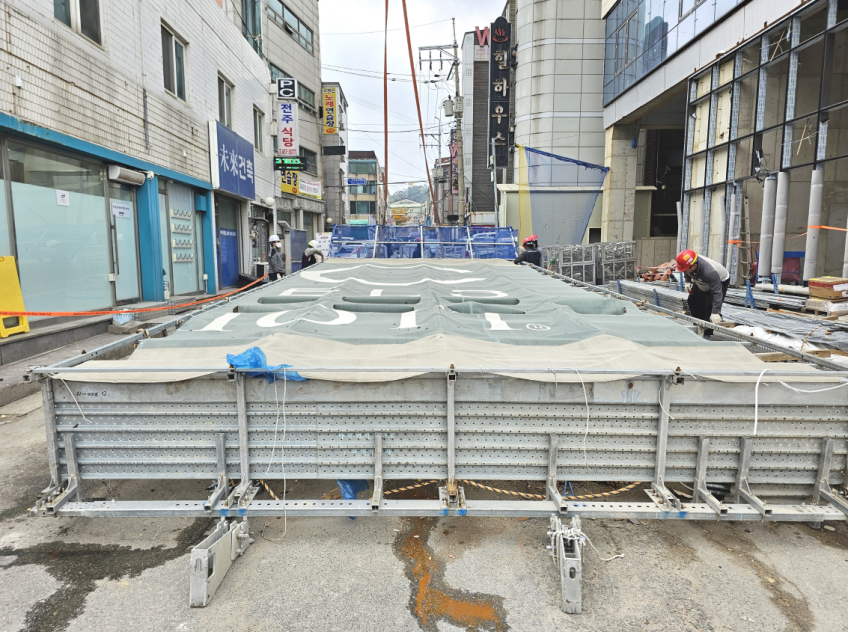 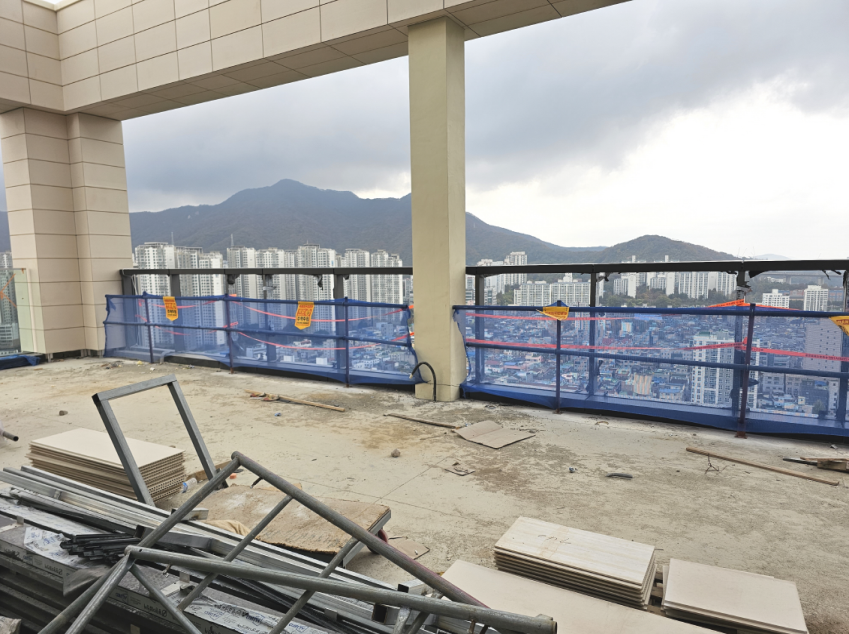 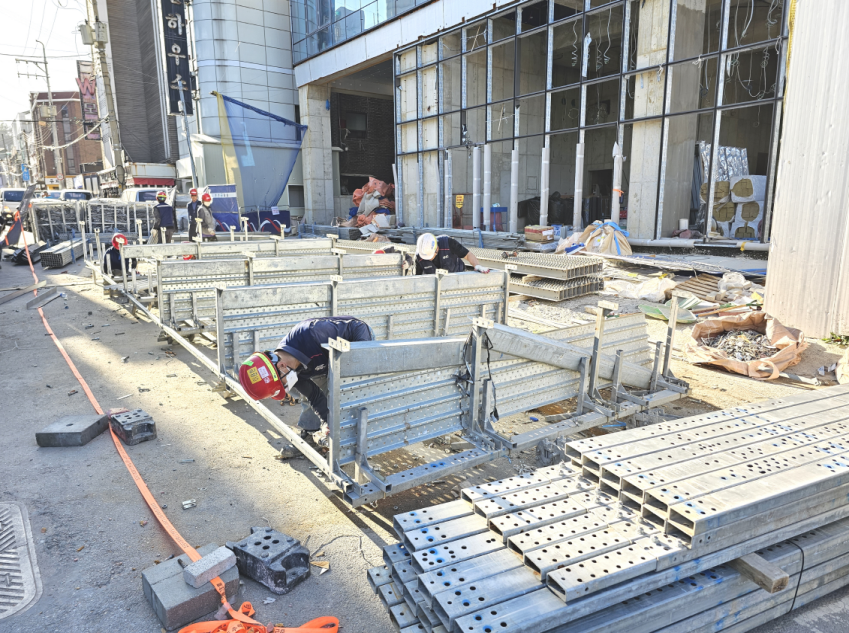 참고자료
http://hgswc.com/swc/
       (㈜한결에이스 홈페이지)
S.W.C. 시공계획서 - ㈜한결에이스
https://blog.naver.com/suya6904/221005990872 
        (느티나무의 세상사는 이야기 – SWC 공법)
https://blog.naver.com/inzaghi3831/222662366079 
        ([건축시공기술사-정리] 초고층 건축물 코어 후행공법 및 SWC)
https://blog.naver.com/haveqlwjs/222783469761
        ((무명의 건축가) 생활과 건축 연구소 – SWC 공법)
https://blog.naver.com/ljhcjy24/222899843863
        ([AC호텔 바이 메리어트 군포 – 파싸인 테라코타] SWC 한 개 층 인상되다.)
http://www.kookje.co.kr/news2011/asp/newsbody.asp?code=0300&key=20180303.99099000880
        ((국제신문) ‘해운대 엘시티’ 작업대 추락 사고… 4명 사망, 부상 3→4명)
https://n.news.naver.com/mnews/article/001/0009932463
        ((연합뉴스) 해운대 엘시티 공사장 55층 추락사고… “4명 사망 추정”(2보))
https://n.news.naver.com/mnews/article/005/0001078348
        ((국민일보) 엘시티 사고 생존자 진술 “잠시 쉬려고 내리는 순간 그대로 추락”)
https://news.mtn.co.kr/news-detail/2018030511051391599
        ((MTN 뉴스) 경찰, 엘시티 추락사고 ‘앵커 불량’가능성 확인… 관계자 조기 소환 예정)
https://www.hankookilbo.com/News/Read/201803050433197517
        ((한국일보) 부산 엘시티, 지난해 추락방지시설 고발당하고도 나몰라라)
http://www.kookje.co.kr/news2011/asp/newsbody.asp?key=20180306.22008001554
        ((국제신문) 엘시티 사고, 작업발판(SWC)∙외벽 연결 앵커 결함에 무게)
참고자료
https://blog.naver.com/ofiicezone/221224477986
        ((건설현장 안전정보) 부산 엘시티 추락사고 원인, 추락 예방방법 없을까?)
https://blog.naver.com/arja200/221220989900
        ((안심이) SWC 추락(붕괴)사고)
https://n.news.naver.com/mnews/article/079/0003075031
        ((노컷뉴스) 엘시티 정밀 감식 “부품결함∙부실시공 모든 가능성”)
https://blog.naver.com/sugroup7904/223030344074
        ([재해사례] SWC 작업발판에서 떨어짐 사고 발생)
https://blog.naver.com/jhukim777/222942579743
        ([계획서 현장 사고사장 동향] 커튼월 창호틀 앙카작업 중 떨어짐 (사망 1명))
https://esafetykorea.or.kr/main/supportCenter/innerBoard?board_no=1020&board_type=repository
        (대한안전교육협회 통합교육센터 – 건설업 재해사례 – SWC 작업발판에서 떨어짐)